Tutorial: Large scale inference
David Amar
Group meeting 
March 2015
Main source
Bradley Efron
Statistics, Stanford
Pioneer of many fields
Bootstrap
Empirical Bayes
Inference methods
Statistical learning
I will focus on basic concepts
See my summary with proofs and exercises in gaga/davidama/paper_and_book_reports/large_scale_inference/efron_book_sammray.pdf
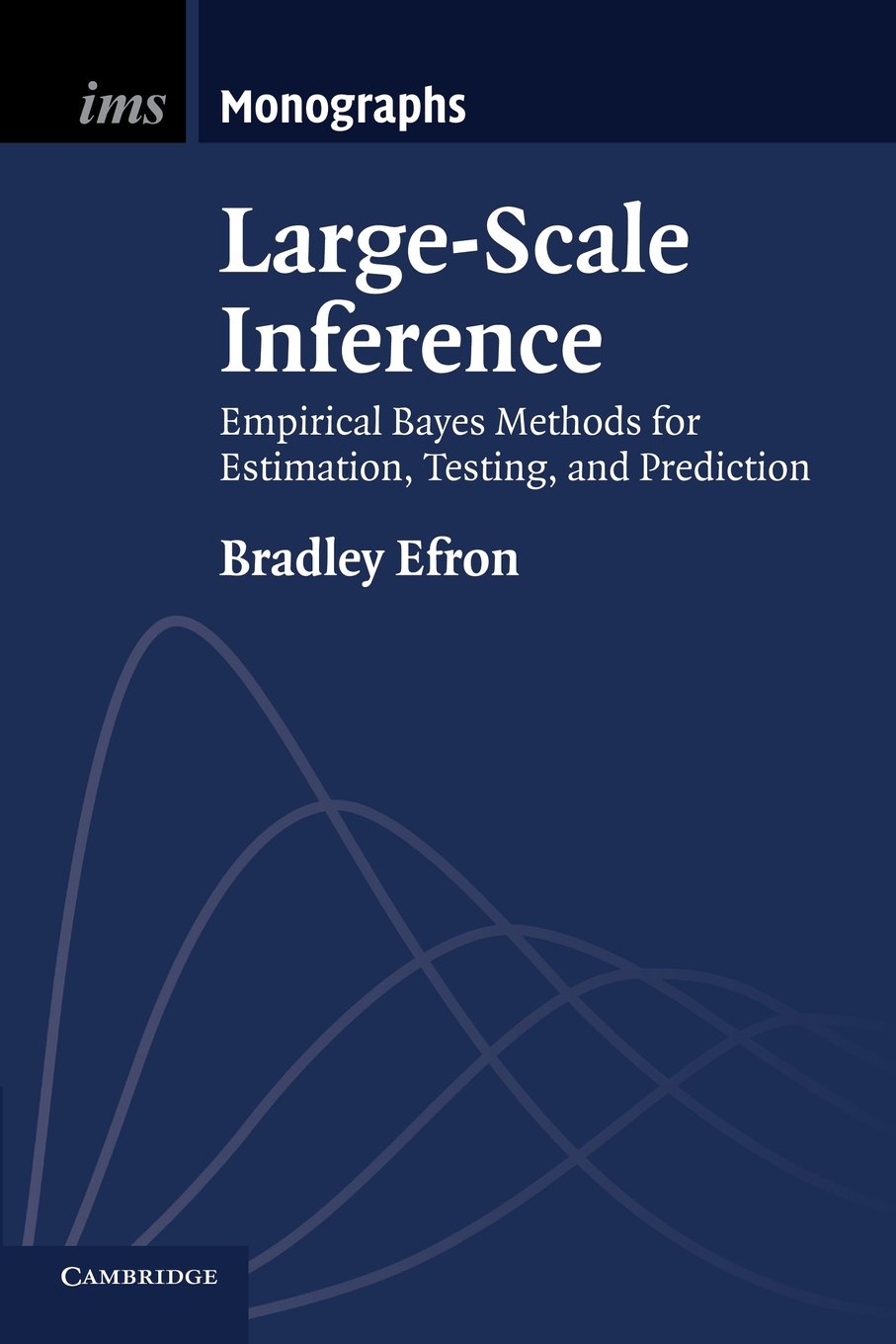 Empirical Bayes
Bayes Theorem:
Pr(θ|D) =    Pr(D|θ) . Pr(θ) 
   	                   Pr(D)
Statistical estimation
Observed data D
We wish to learn a parameter θ
MLE: find an estimator that maximizes L(θ) = P(D;θ)
Bayesian: treat θ as a random variable




Possible estimators: MAP, Posterior expected value, etc.
likelihood
posterior
prior
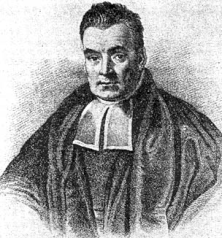 Empirical Bayes
We usually don’t know the prior distribution
Estimate it from the data!
Theoretical justification: James-Stein (1961)
Data: a single vector of size N - z, assume:
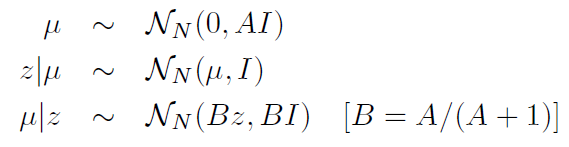 A standard situation: a set of  independently corrupted parameters
MLE?
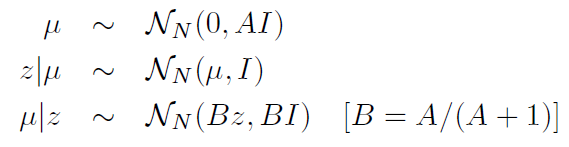 James-Stein estimators
The key point: look at f(z)



Wait, we can now estimate A!
…
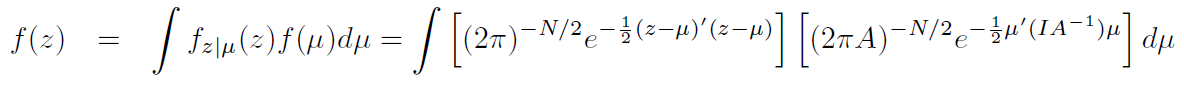 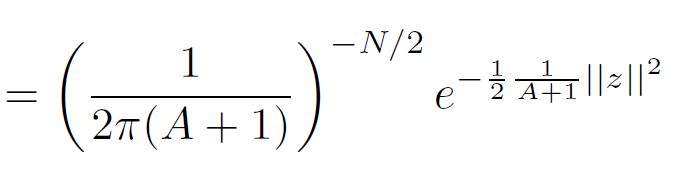 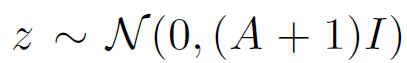 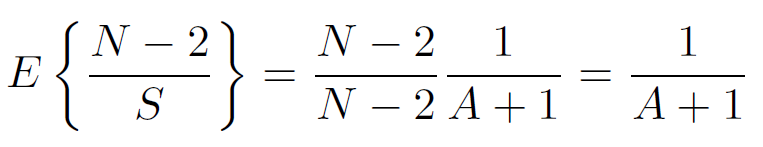 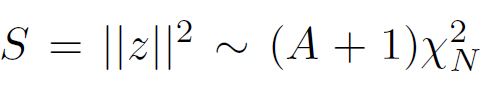 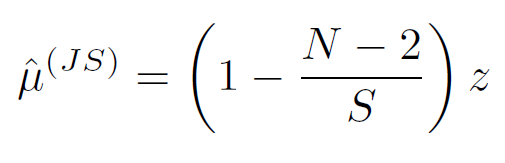 Big deal, so what?!
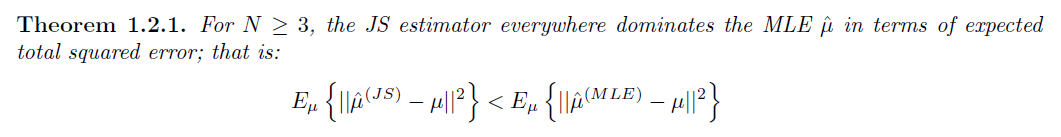 Total squared error is  a frequentist way to measure goodness of estimator
This is the expected MSE if we treat µ as an unknown fixed value

MSE depends on the bias and variance; MLE has no bias, but it has a high variance
We are beating the MLE in its own game!
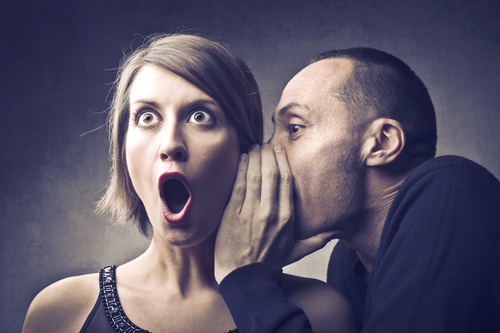 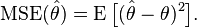 An example
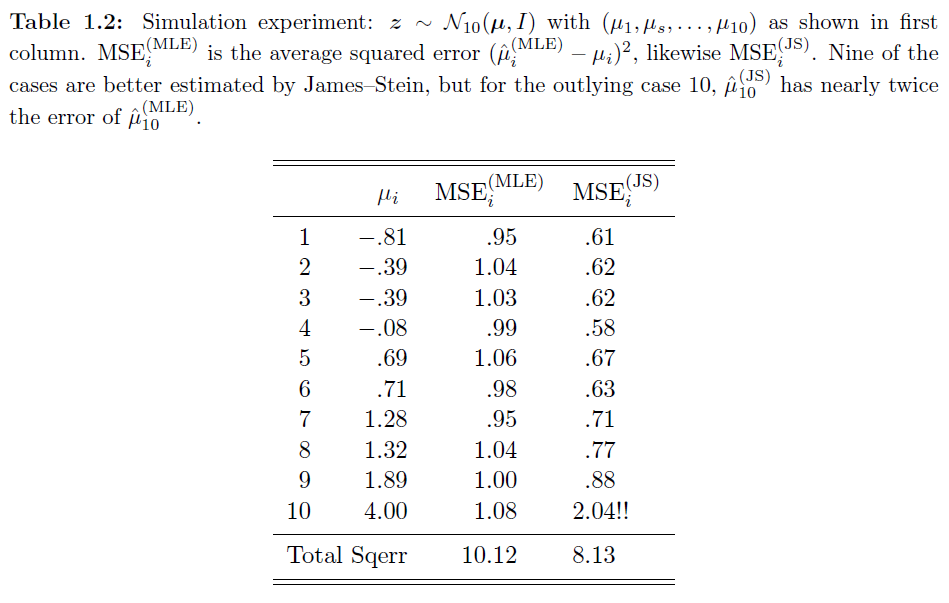 This is an example of a shrinkage effect
A word from Efron
Classic statistics are conservative in protecting individual inferences
Large scale analysis favors group inferences
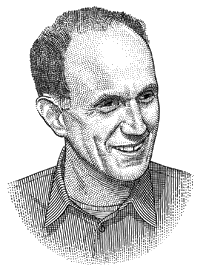 Take home messages
Emp Bayes methods learn the prior from the data
Interesting theoretical justification
Better than MLE for normal dist, under freq measures
Favor group-level inference over single cases
Large scale hypothesis testing
Large scale hypothesis testing
Example: the prostate cancer data (Singh et al. 2002)
6,033 genes, 50 controls and 52 prostate samples
T-test statistic:




Useful: we can always transform to z-values
Let F100(ti) be P(x < ti)
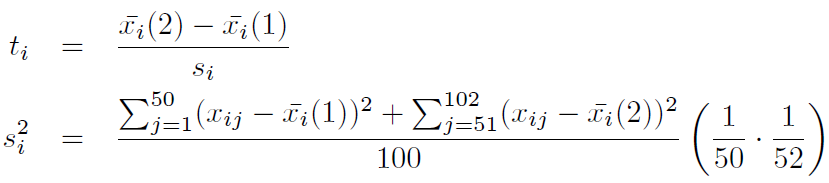 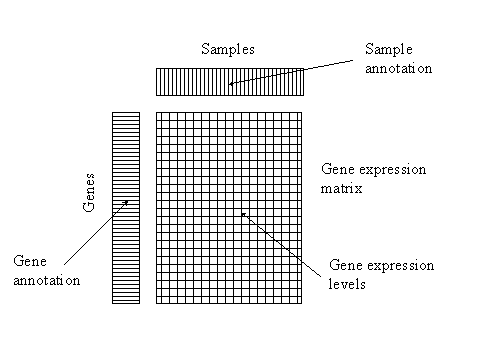 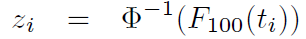 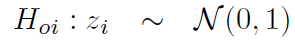 Large scale hypothesis testing
We have N z-scores, we need a rejection region (decision rule)






FWER = P(a>0)
Find a region such that FWER is low (e.g., 5%)
Large scale analysis can look at it vertically, e.g., a/R a.k.a 
    False Discovery Rate
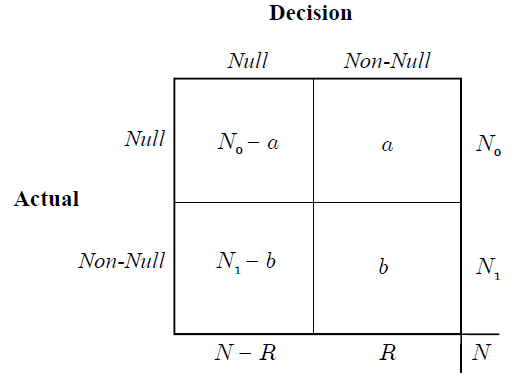 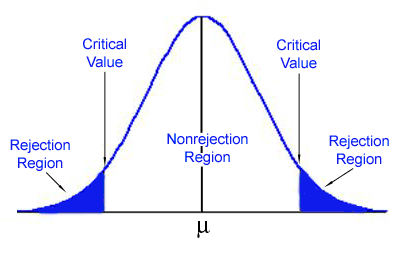 The Benjamini-Hochberg algorithm
Appears in Nature’s top 100 cited papers
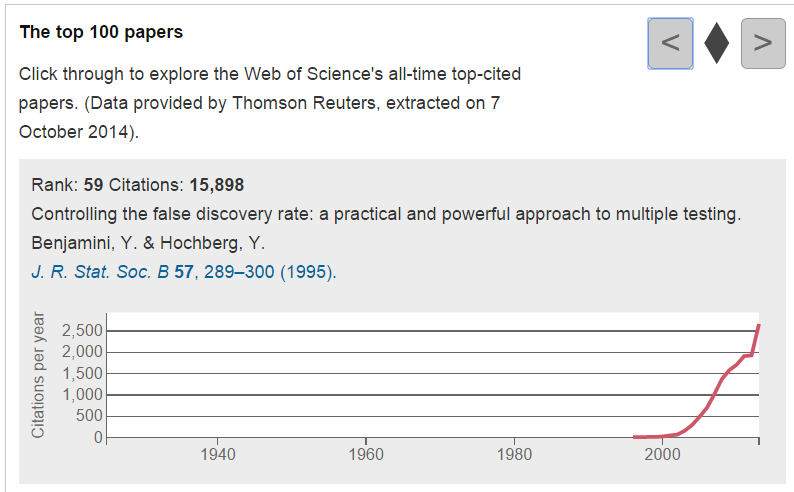 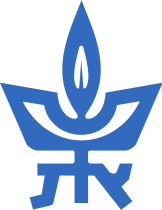 Can you guess which is the highest ranking statistical method?
Can you guess which is the highest ranking bioinformatic algorithm?
The Benjamini-Hochberg algorithm
Find a decision rule that gives low a/R values
The BH algorithm: rank all p-values and find the largest i index that satisfies:

Reject all p-values < the selected threshold
BH showed that if the tests are independent the expected value of this decision rule satisfies:
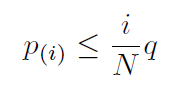 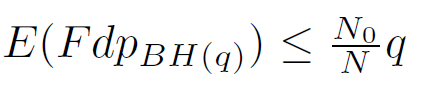 Fdr: false discovery rate
Fdp: false discovery proportion
Exact definitions later
BH drawbacks
Independence assumption
Empirical null often does not agree with the theory
We completely neglect the variance of the Fdr
Simulation: 1000 repeats. In each run sample 2850 z-scores from  the null N(0,1), and add 150 z-scores from N(2.5,1).
Measure the observed fdp when using BH with q=0.1.
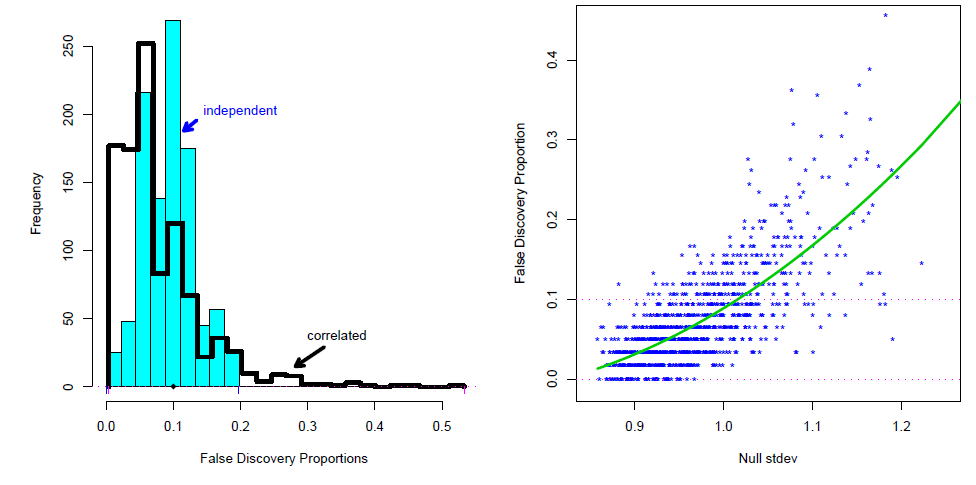 BH drawbacks
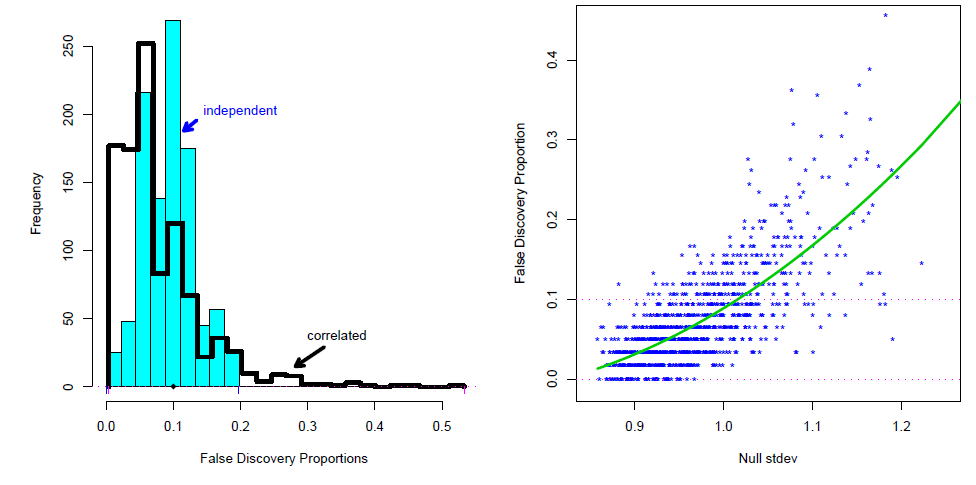 High variance is alarming, some points have a real Fdr > 0.3
A word from Efron
The price of dependence is usually higher variance
We should interpret Fdr as an estimation problem and not hypothesis testing
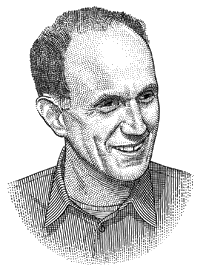 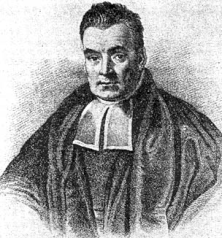 The two groups model
A different way of looking at large scale tests
Each of the N z-scores is either null or non-null
Null prior probability: π0
Null distribution: f0, non-null distribution: f1


Fdr is now a probability:
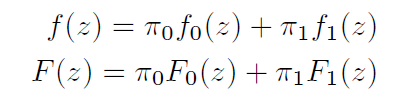 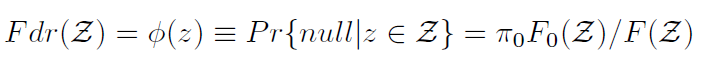 Rejection area. E.g., |z| > 3
Fdr goes Bayesian
We can even define the local Fdr of a single z-score


The relation between Fdr and fdr
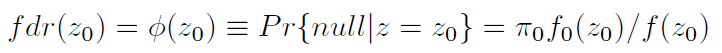 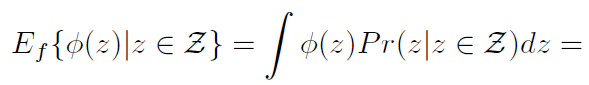 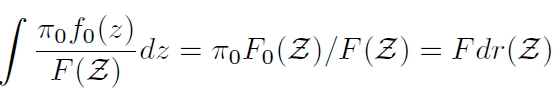 Fdr vs. fdr
We are typically interested in small values of both
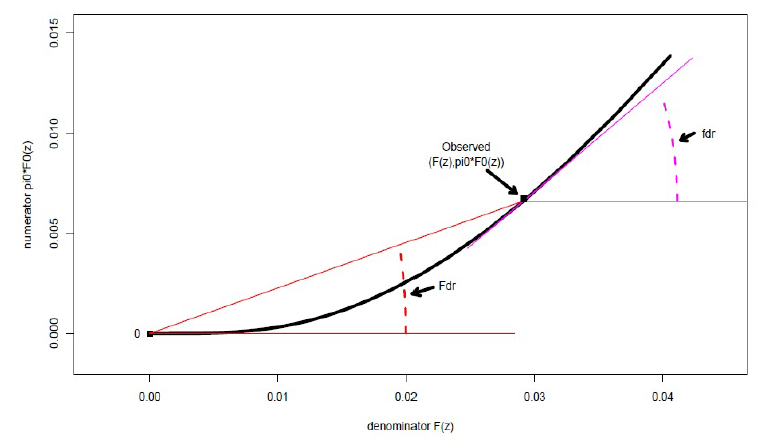 An observed point z
Red slope: the Fdr (by definition)
Blue slope: fdr (taking derivatives)
Fdr is lower than fdr in low values
π0 F0(Z)
F(Z)
Working with densities is very powerful, applications later
Empirical approach
Use the standard normal distribution for f0
In the two groups model we do not know f and π0 
Estimate F from the empirical distribution



Set the prior to 1 for now
No independence assumption
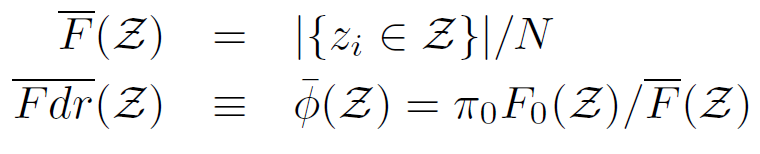 Theoretical justification: notations
Input:
N z-scores
A rejection region Z (blue area)
N0(Z) – number of null cases in Z
e0(Z) – expected number of null cases in Z
N1(Z) – number of non-null cases in Z
e1(Z) – expected number of non-null cases in Z
N+(Z) – number of cases in Z
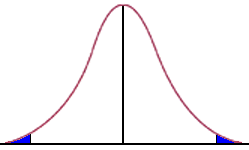 Fdr vs. Fdp
Fdr: the ratio between the expected values

Fdp: the proportion of nulls

The next lemmas give some insights about Fdr, Fdp, and the empirical estimation
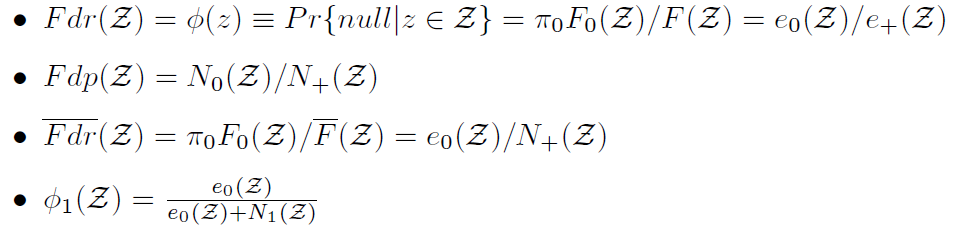 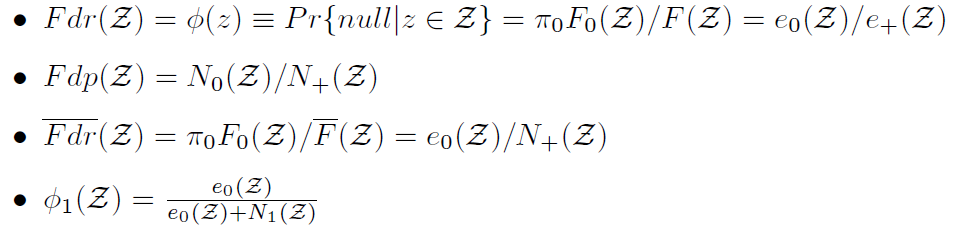 Lemma 1
Assume e0(Z) = E(N0(Z)|N1(Z))
Number of nulls and non-nulls are independent
Then:


Corollaries:
The empirical Fdr is an upper bound for the Fdp
No independence assumption!
The Fdr is also an upper bound for the Fdp
Less informative since the expectation is infinity
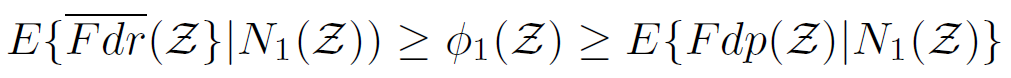 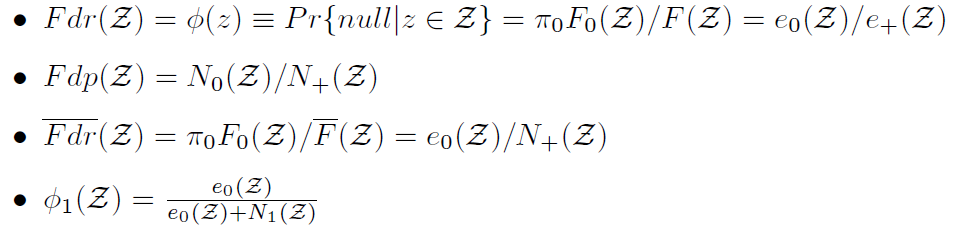 Lemma 2
The coefficient of variation (CV) of N+ (the number of rejections)

Then we can approximate the accuracy of our estimations:


Thus, the empirical Fdr estimation is slightly biased upwards
No independence assumption!
The bias depends on the CV
Assuming independence we can get tighter results with almost no bias
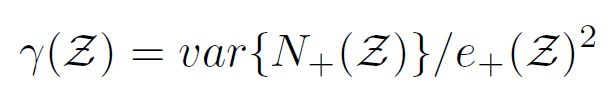 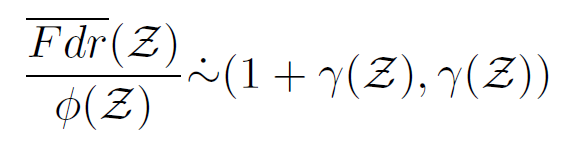 BH Revisited
The BH rule – find the maximal i that satisfies:

The empirical F distribution of the i‘th z-score (after sorting) is i/N = F(z)
The i‘th p-value: p(i) = F0(z(i)), we can write the BH rule as:



The BH rule gives the empirical Fdr!
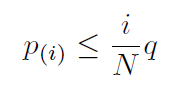 A word from Efron
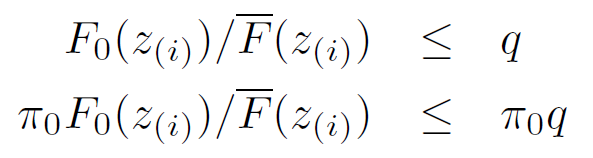 Methods with both Bayesian and freq properties prove themselves over time
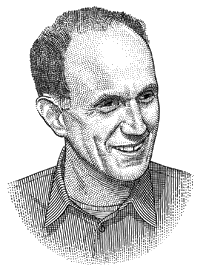 Advantages of Bayes Fdr
Theory holds under dependence
Theory gives hints about the estimation error
Fdr as a probability: all theories hold for the true discovery rate

Next
Estimation of f and local Fdrs
Estimate the power of a dataset
Dealing with weird null distributions
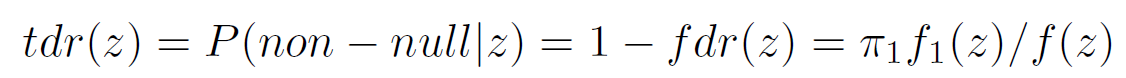 Take home messages
Emp Bayes methods learn the prior from the data
Interesting theoretical justification
Better than MLE for normal dist, under freq measures
Favor group-level inference over single cases
The two groups model allows Bayesian view on Fdr
Strong theoretical arguments, estimate true discovery rate
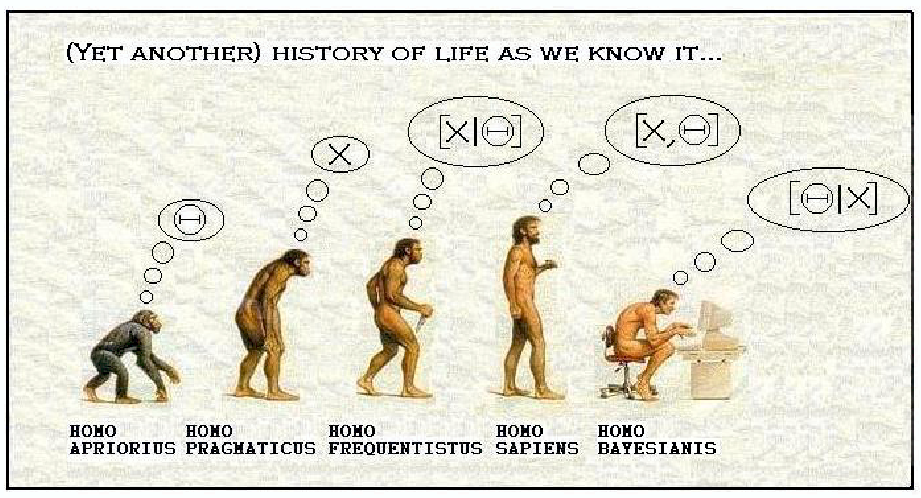 Estimating f and π0 and applications
The zero-assumption
The density of f1 is zero around zero
Take an interval A0  around zero and use it to get:


Practical choice of A0:
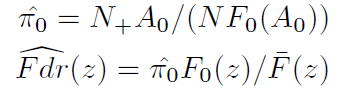 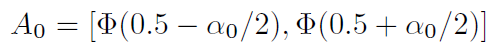 A word from Efron
If the prior is > 0.9 this estimation would not change much
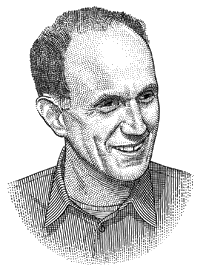 Estimating F
Assume f follows an exponential family model


In real data J should be > 3
J=2 gives normal distributions
Use standard methods for estimating f
Typically use discretization + Poisson regression
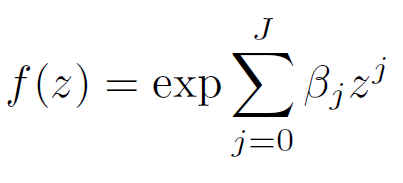 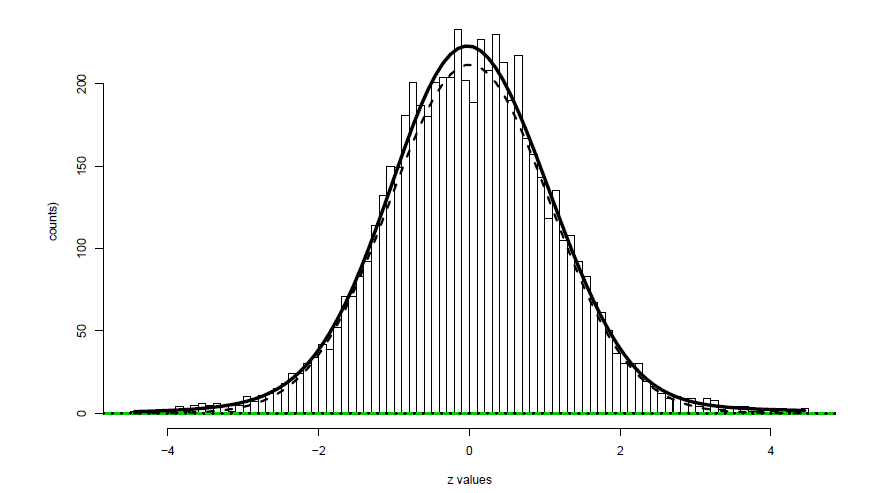 Error rate of different Fdr methods
Simulation: N=6000, f0 = N(0,1), f1 = N(2.5,1), π=0.95; 1000 repeats
For each method, for each threshold, calculate the real Fdr
The mean is as expected (like the threshold), the parametric method has a lower standard deviation
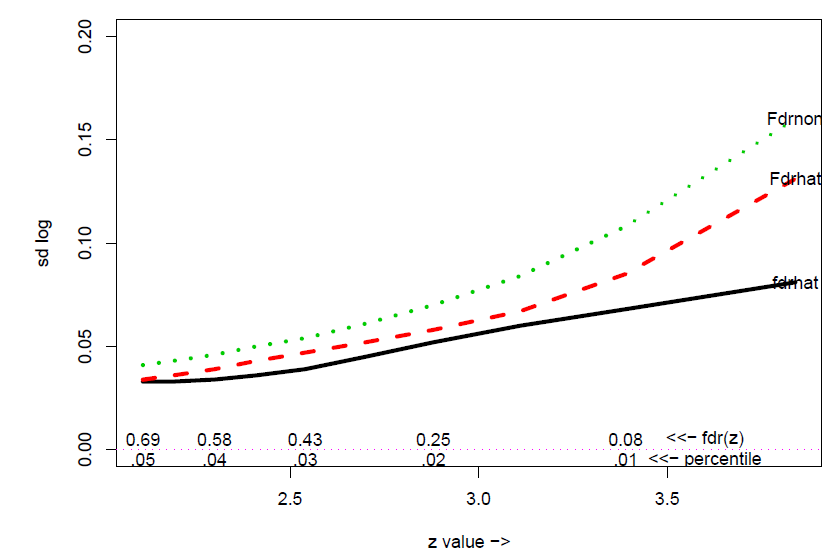 Estimating the power of a dataset
Reminder: tdr = 1-fdr
We can integrate over deviations from low fdr to get the expected number of non-nulls
Several ways to calculate this, a simple calculation is to use histograms
Given a bin of width d whose center is xk and has yk values, the expected number of non nulls is tdr(xk)yk
Better methods exist that first smooth the histogram
We can now compare the number of rejected cases (for a given fdr threshold) to the expected number
i.e., the sum of all bins
Examples: simulation+prostate data
N=6000, f0 = N(0,1), f1 = N(2.5,1), π=0.95
Real data: the prostate cancer data
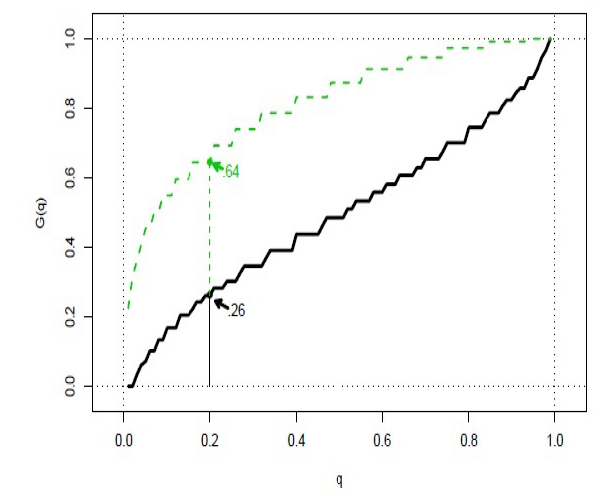 In the prostate data:
 23 genes have fdr<0.2
 Integration over this area gives 26.8
 Integration over all area gives 105
 (1- π0)N is ~97
 The estimated power is <0.3
Take home messages
Emp Bayes methods learn the prior from the data
Interesting theoretical justification
Better than MLE for normal dist, under freq measures
Favor group-level inference over single cases
The two groups model allows Bayesian view on Fdr
Strong theoretical arguments, estimate true discovery rate
We can estimate f and the prior
Fdr estimations are more accurate than the simple empirical approach
We can calculate a score for the power of a dataset
Useful for our Adeptus project
Dealing with weird null distributions
Example 1: Leukemia data
Blood gene expression
7,128 genes, 45 ALL vs. 25 AML patients
Using theoretical null – more than 1,500 differential genes
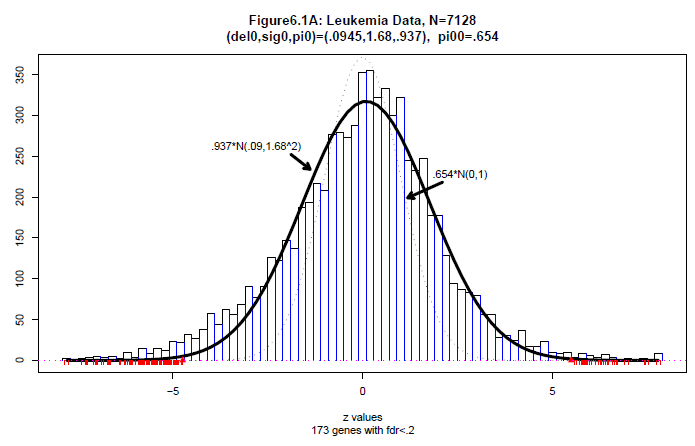 Dotted: theoretical null N(0,1)
Estimated null
Example 2: Police data
Police racial bias , NY 2006, 2,749 policemen
P-values were calculates for racial bias in arrests
Each model was corrected for time and type
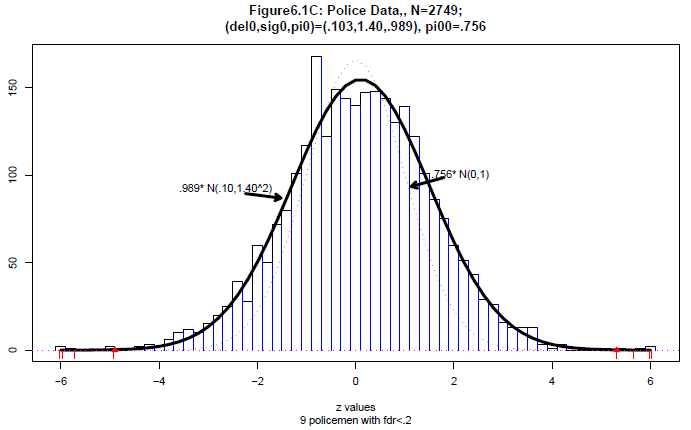 Dotted: theoretical null N(0,1)
Estimated null
Results suggest bias on both sides
Example 3: HIV data
Blood gene expression
4 patients vs. 4 controls, ~7,000 genes
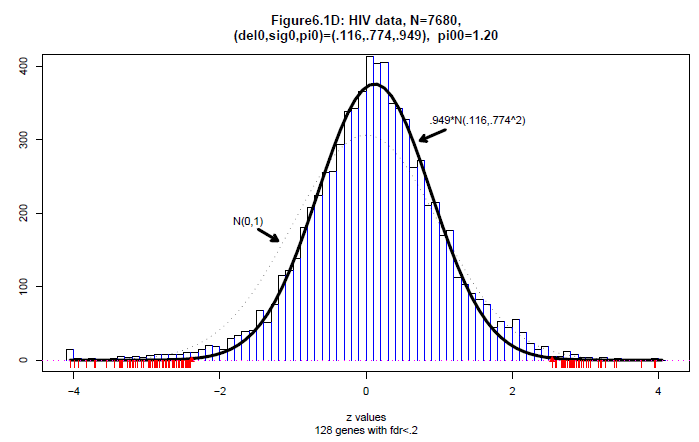 Dotted: theoretical null
Estimated null
Why the null may “fail”?
Wrong mathematical assumptions
Correlation among sampling units (e.g., microarrays)
Correlation across the z-values
Unknown covariates: batch, age, genetics, etc.
Filtration: preselection of “interesting” cases
Permutation tests
The simple case: consider the two-sample t-test case
Repeat B times
Shuffle columns and recalculate the t-scores
Get a new distribution of t-scores
Simple permutations: use the new distribution as the null
SAM: for a threshold z calculate a bound for the empirical fdr directly
Permutation tests to the rescue?
Mainly meant to deal with problem 1 (wrong mathematical assumptions)
Sampling promotes independence – cannot deal with problem 2
Assumes unobserved covariates are distributed randomly – a major problem
A virtue: preserve correlations among z-values
In practice often converge to N(0,1)
Might indicate strong effects of unobserved covariates
A question
Should extreme cases be compared to a gold standard theoretical null, or to the other cases in the study (e.g., estimate the empirical null)?
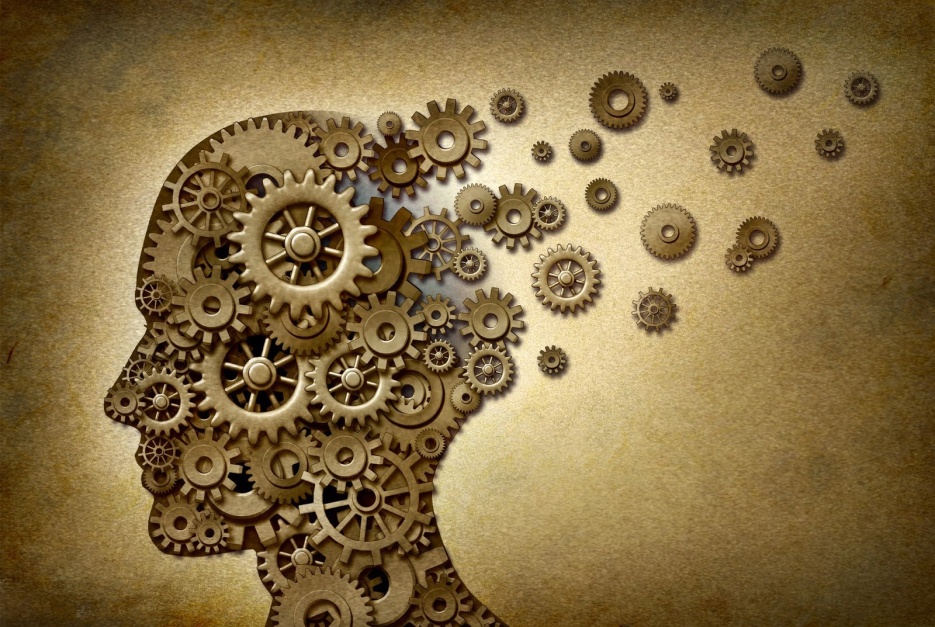 Revisit the zero assumption
Say we have an area in which we assume that the non-null density is zero, e.g., take an interval around zero
Assume that the distribution is normal and estimate parameters from the trimmed data
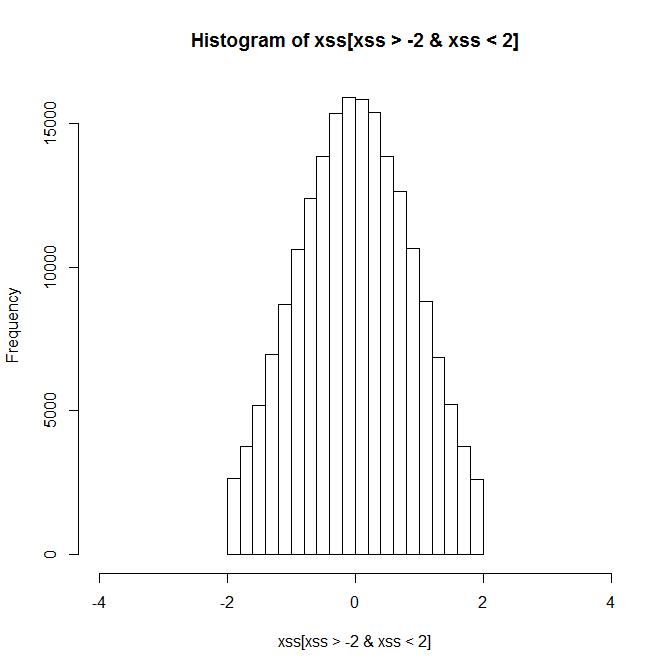 A question
In real cases with true discoveries this is a typical picture we can imagine
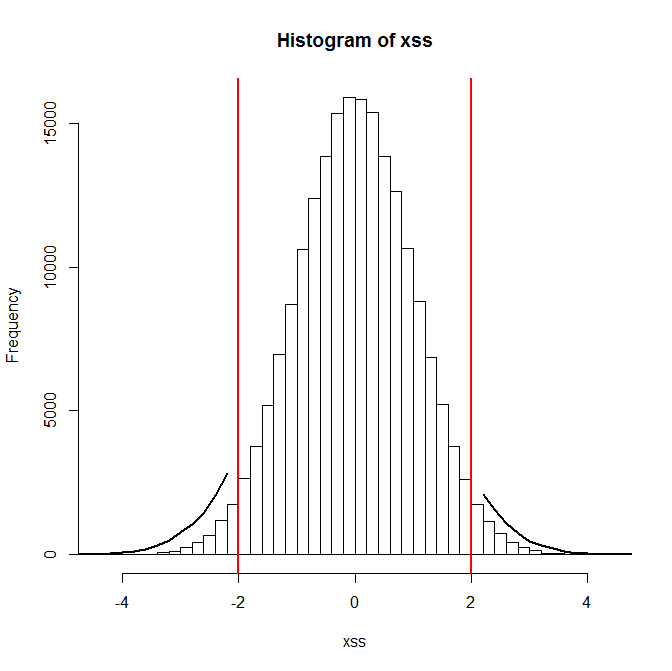 Estimated null distribution
Rejection threshold
Surprising cases: area in which we have more cases than expected in the null dist
Empirical null estimation
MLE approach
Use the zero assumption to
Estimate the prior
Interval in which we believe there are only nulls
Say N0 cases fell in the zero interval, the likelihood is:
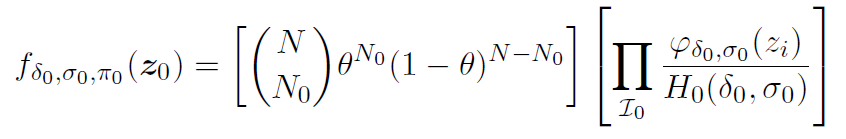 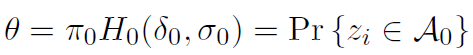 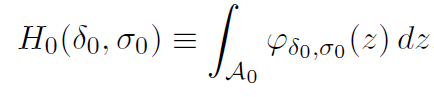 This is a multiplication of exponential families. Standard numerical optimization iterations find the MLE
Effect on the leukemia data
Using the theoretical null >1500 genes are differential (out of 7128)
173 genes are differential using the estimated null
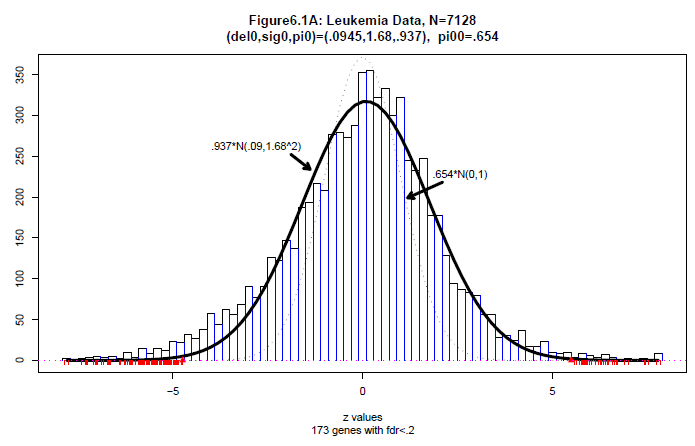 Dotted: theoretical null N(0,1)
Estimated null
Our Adeptus Project
We analyze a disease D
We have ~30 gene expression studies
Standard analysis for a gene
Get a Z-score from each dataset
Merge using standard meta-analysis (Stouffer)
Observation: in some diseases we get that >60% of genes are differential
This is probably due to multiple “wrong” null distributions
We currently correct empirically using ROC scores
Take home messages
Emp Bayes methods learn the prior from the data
Interesting theoretical justification
Better than MLE for normal dist, under freq measures
Favor group-level inference over single cases
The two groups model allows Bayesian view on Fdr
Strong theoretical arguments, estimate true discovery rate
We can estimate f and the prior
Fdr estimations are more accurate than the simple empirical approach
We can calculate a score for the power of a dataset
Weird null distributions
Abundant in real large scale data
Many possible reasons
Permutation tests give a partial solution
Empirical null estimation give a conservative solution
Thank you!
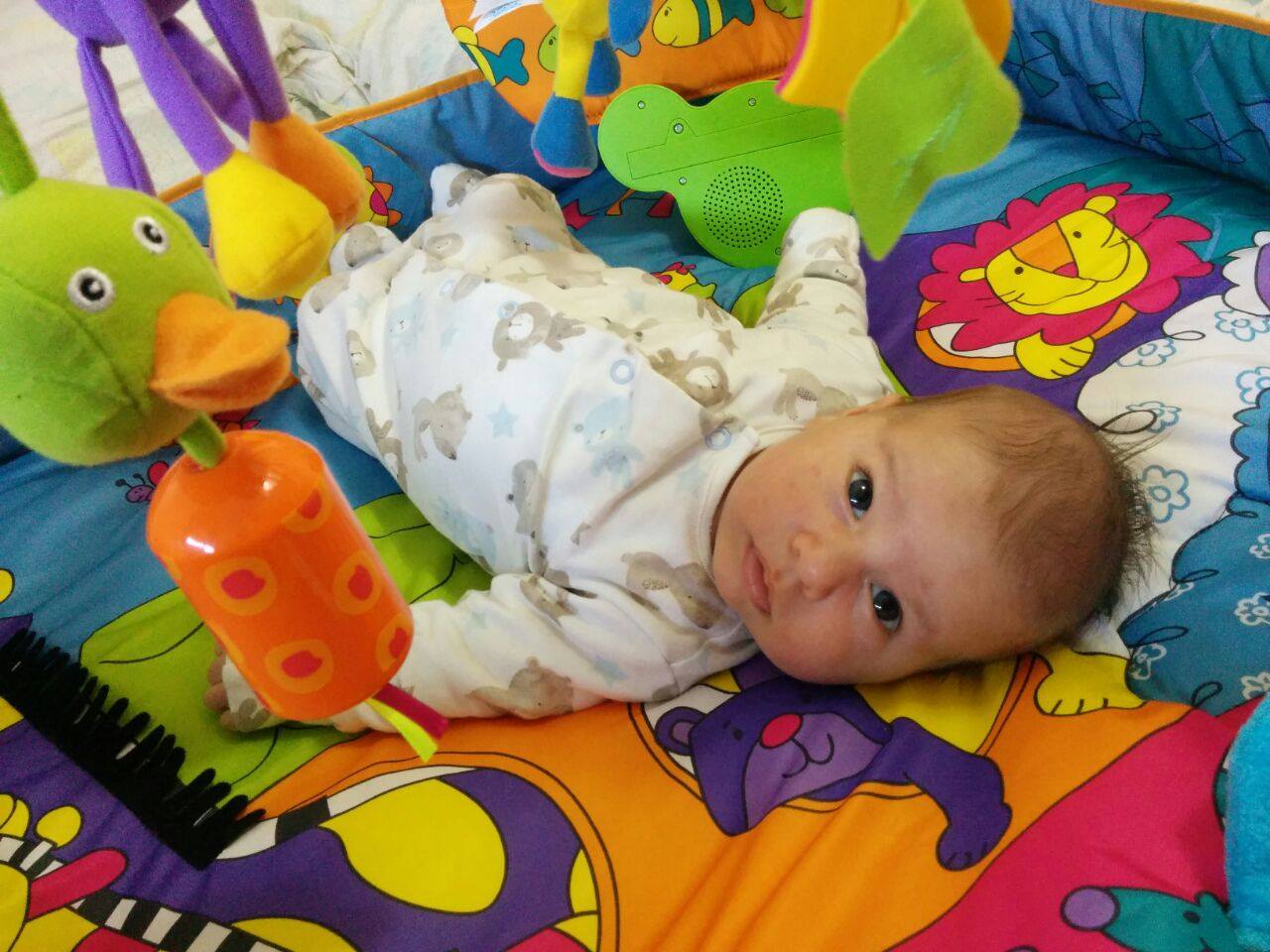